FACSODA
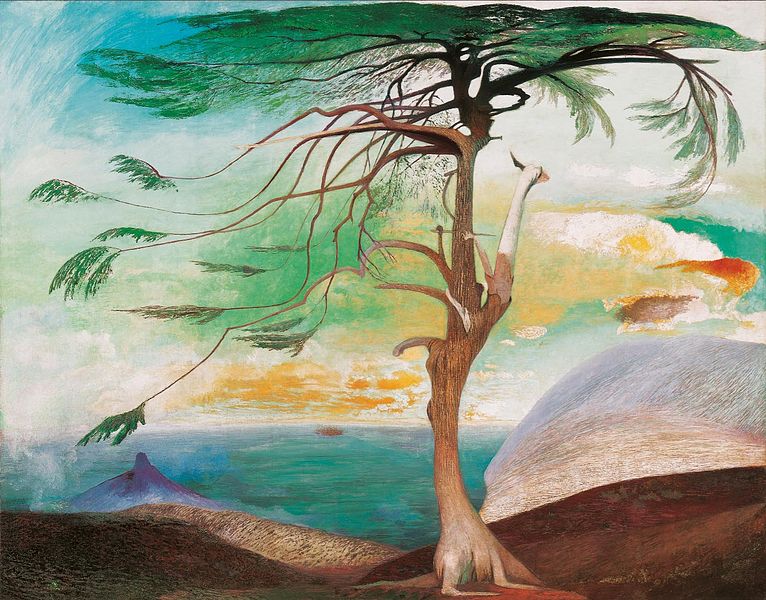 A fa, mint szimbólum a keresztény ember életében.
Farkasné Holpert Judit
Világfa és őseink
Az ősi kultúrákban a világfa jelképezte a földi élet istenközelségébe törekvő vágyait és hajtásait. Mélyre nyúló gyökereivel viszont a föld alatti világgal való kapcsolatokat idézte fel. A fa törzsével, ágaival, gyökereivel, az égi, a földi, a föld alatti világgal való kapcsolat kialakítás lehetőségének jelképes értékévé vált. A fa világszinteket összekötő jelképes jelentésében a lovas kultúrák népei, így magyar őseink is a világmindenség isteni rendezési elveit látták." 
,,tanuljuk meg tisztelni őseinket, múltunkat, s általa önmagunkat, mert a próbát csak kemény tudatú emberek, népek állják. Amilyenek őseink voltak".

https://www.libri.hu/konyv/dr_cey-bert_robert_gyula.hun-magyar-osvallas-2.html
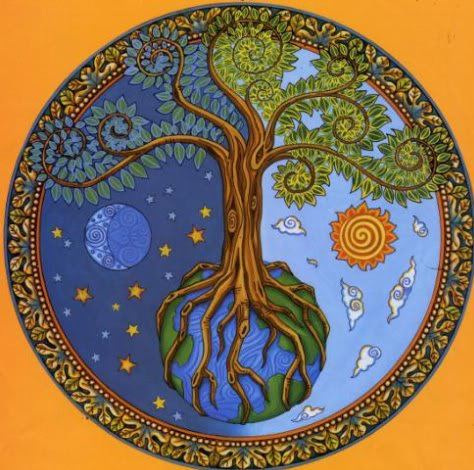 “A szimbólum olyan kifejezés, név vagy kép, amely a köznapi életben ismerős lehet, szokásos és kézenfekvő értelmezése mellett azonban mégis sajátos, másodlagos jelentéssel bír. Valamilyen homályos, ismeretlen, rejtett jelentést is magában foglal.”A szimbólumok tehát kódolt, de megfejthető üzenetek, melyek az évek során a feledés homályába vesztek.
https://hirthgrafologia.weebly.com/a-fa-az-eacutelet-szimboacuteluma.html
Fa
A növényvilág ciklikusan pusztuló és újrasarjadzó részeivel, elsősorban a virágokkal szemben az életerő (és különösen az örökzöld fa) az öröklét szimbóluma.  
A fa mint világtengely a mitikus világképek egyik leggyakoribb motívuma; elnevezése: világfa, kozmikus fa.
 A Ter 2,9-ben megjelenő „élet fája” az Isten teremtette ember örök életét, haláltól való mentességét biztosítja, amelyet az első bűn, a tudás fája tiltott gyümölcsének elfogyasztása miatt veszített el.
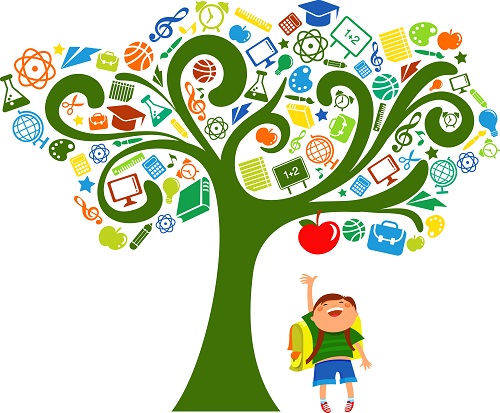 Interaktív feladat : https://learningapps.org/watch?v=pvr8n2mwn18
Ág, vessző
Már az ősi kultúrákban is a termékenység, az egészség, a béke és a boldogság jelképe. 
A zöldellő, termékeny ág ellentéte a száraz ág a halál, a szomorúság.
 Babriosz A vesszőnyaláb példázata c. meséjében a közösségi összefogás és a testvériség eszméjének szimbóluma a szálanként széttörhető, de összekötve eltörhetetlen vesszőköteg: „nagyobb erő az egyetértés mindennél.”
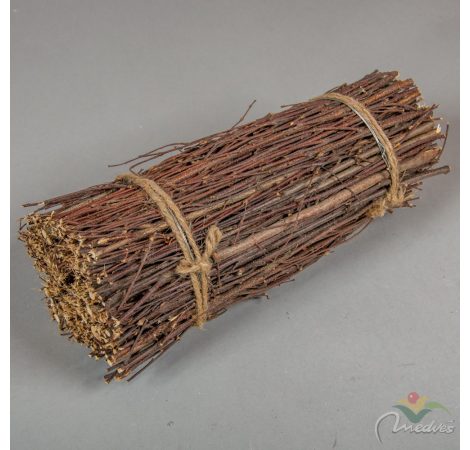 Interaktív feladat: https://learningapps.org/watch?v=pp0rddfn518
Almafa
A bűnbeesés szimbóluma.
A Szűz Mária vagy a gyermek Jézus kezében lévő alma ezzel szemben a bűn leküzdésére, Krisztus megváltói küldetésére utal (id. Lucas Cranach: A Szűz a gyermek Jézussal az almafa alatt, 1530 k., Szentpétervár, Ermitázs). 
Egy keresztény hagyomány szerint a Tudás fájáról szakított gyümölcs magjából sarjadt az a fa, amelyből Krisztus keresztfáját ácsolták. A bűnbeesés fája és a keresztfa közötti párhuzam a képzőművészetben is megjelenik.
 (pl. Pacino di Bonaguida: 
Lignum vitae, 1310 k., Firenze, Accademia)
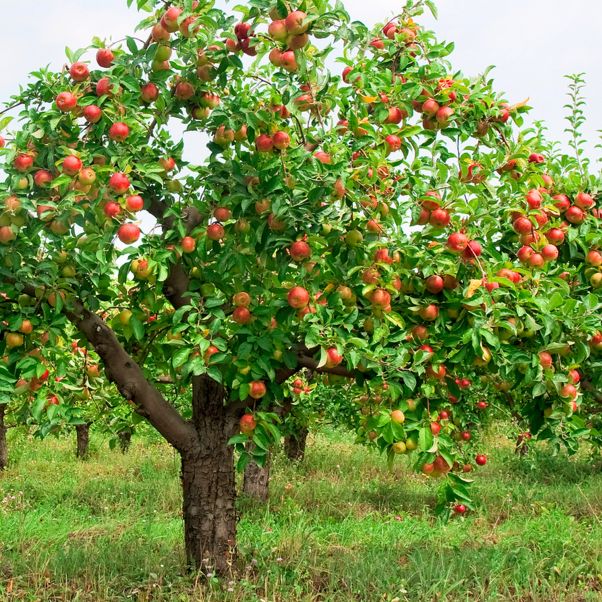 Interaktív feladat:
https://learningapps.org/watch?v=pxk7d352k18
Babér
A mediterrán térségben honos fa. 
Mint minden örökzöld növény, az örökkévalóság, a halhatatlanság kifejezője 
A győzelemmel elért halhatatlanságot szimbolizálja, ezért koszorúzzák meg lombjával a versenyek győzteseit, a költőket és a bölcseket. 
Az így megkoszorúzottak különleges kapcsolatba kerülnek az istennel, aki átadja nekik a halhatatlanságot és a titkos tudást; 
így válhatott Rómában a babér a
szellemi dicsőség jelképévé.
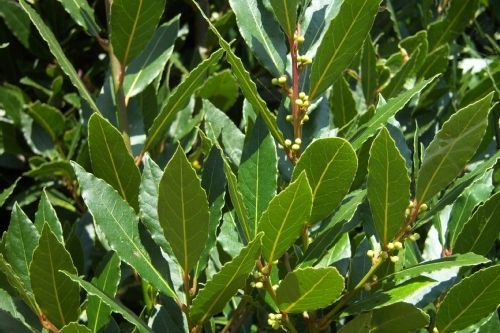 Interaktív feladat:
https://learningapps.org/watch?v=pkzaokx6t18
Barack, őszibarack
A japánoknál a barackfa a tisztaság és a hűség fája. 
Illatos zamatú gyümölcse miatt a fa az antikvitásban az ízlelés szimbóluma volt.
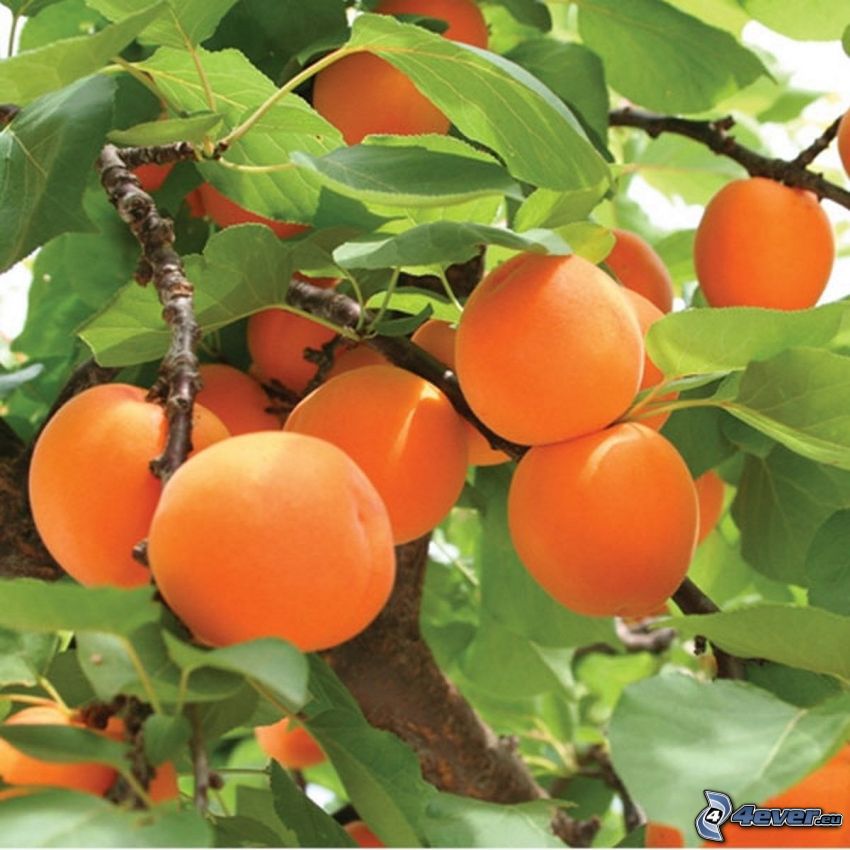 Interaktív feladat:
https://learningapps.org/watch?v=pehcgq0ct18
Cédrus
Mint minden tűlevelű örökzöld fa, a halhatatlanságot szimbolizálja. 
Sok variánsa között a legismertebb a libanoni cédrus, Libanon jelképe, amely a nagyság, a nemesség, az erő, a tartósság megtestesítője.
A zsidó hagyományban Salamon templomának vázát készítették belőle.
A leprától való megtisztulásra (Lev 14,4) és a tisztulás vizének elkészítéséhez (Szám 19,6) is használták. 
A Sir 24,13-ban az isteni bölcsességet, a Zsolt 92,13-ban az igazakat jelképezi.
A kereszténységben az előkelőség, 
a tekintély, a szépség jelképe,
 és magát Krisztust is jelöli. 
Keresztfaként az élethez vezető 
út és a romolhatatlanság szimbóluma.
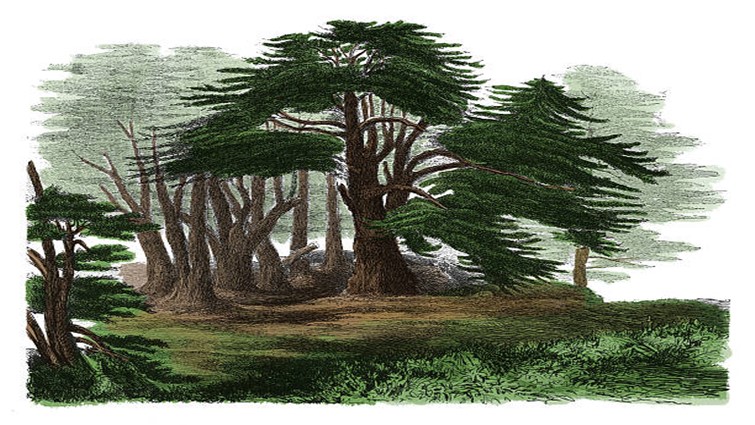 Interaktív feladat:
https://learningapps.org/watch?v=p4wvkvdua18
Cseresznyefa
A kereszténységben a Paradicsomkert gyümölcse, maga a jótétemény, a kedvesség; ezért is ábrázolják gyakran a gyermek Jézus kezében.
A magyar néphagyományban a Borbála-napon levágott, kizöldülő cseresznyeág („borbálaág”) esküvőre utaló szerencse-szimbólum.
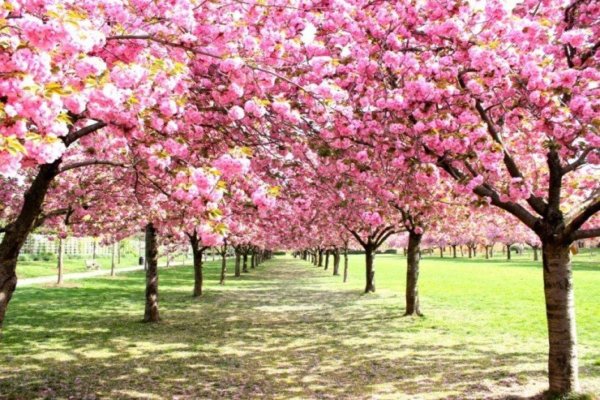 Interaktív feladat:
https://learningapps.org/watch?v=pe0jmcpwt18
Dió
Keresztény felfogásban a külső zöld burok Krisztus teste, a csonthéj a kereszt fája, a dióbél pedig maga az isteni lényeg.
A magyar néphagyományban szintén Krisztus-jelkép. 
Karácsony estéjén a szoba négy sarkába védelmező céllal diót dobtak, s a karácsonyi vacsora is diótöréssel kezdődött. 
A néphit szerint a dió az anyja 
méhében, majd a sziklasírban 
rejtőzködő Megváltóra utal, 
ezért mind karácsonykor, 
mind húsvétkor fontos eledel.
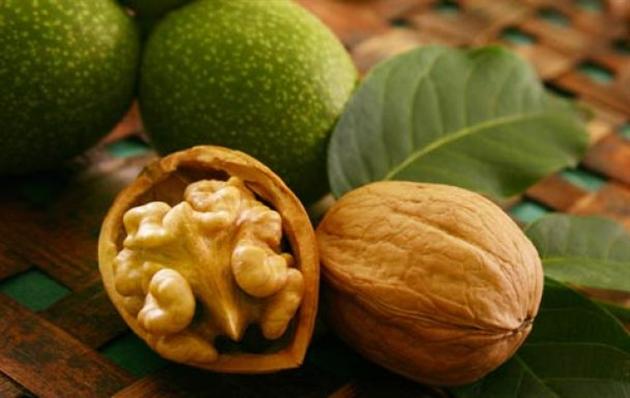 Interaktív feladat:
https://learningapps.org/watch?v=p8qzqja8n18
Fenyőfa
Az európai hagyományban ősi szokásként a ház kapujára, a kút mellé, az istálló ajtaja elé fenyőágat tettek az újév kezdetekor az egészség és a termékenység biztosítása érdekében. 
Az egyházi ünnepeken is szerepet kapott: az Ádám és Éva történetét felelevenítő misztériumjátékokban az egyetlen, decemberben Nyugat-Európában zöld lombbal rendelkező növény, a fenyő jelezte a tudás fáját, melyet almával díszítettek; így kapcsolódott később a karácsonyi ünnepkörhöz.
 A karácsonyfa otthoni állításának eredetileg evangélikus szokása a XIX. sz.-tól terjedt el német területről. A fenyő gyertyadíszítése a keresztény fényszimbolikával összefüggésben a „világ világosságá”-ra, Krisztusra utal. 
A családi karácsony hagyományának kialakulásával a szeretet, 
a hűség, az összetartozás jelképévé vált.
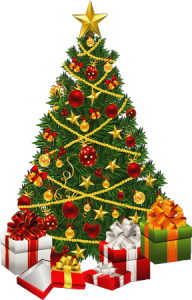 Interaktív feladat:
https://learningapps.org/watch?v=pr73e604t18
Fügefa
Az Újszövetségben Jézus elátkozza a terméketlen fügefát, amely a keresztény értelmezésben a Megváltóban nem hívő zsidóság, ill. a terméketlen tudomány jelölője (Mt 21,18–22; Lk 13,6–9). 

A gyümölcs édessége miatt Szentlélek-jelkép, de utalhat Mária szüzességére is. Ugyanakkor a füge mint gúnymozdulat a Passióhoz tartozik; a Krisztust gúnyoló tömeg jele.  [K. Zs.]
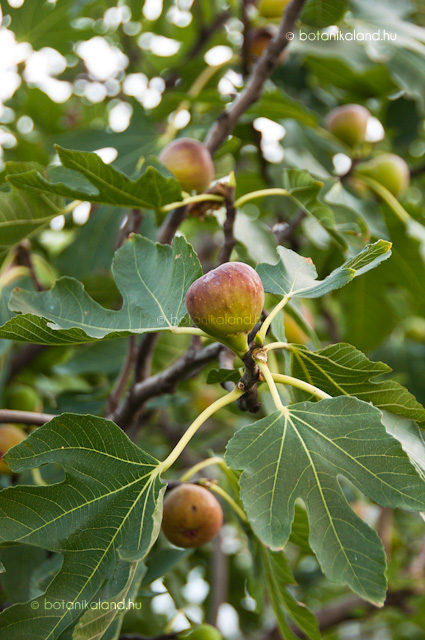 Interaktív feladat:
https://learningapps.org/watch?v=p791fjqjj18
Összefoglaló interaktív feladatok
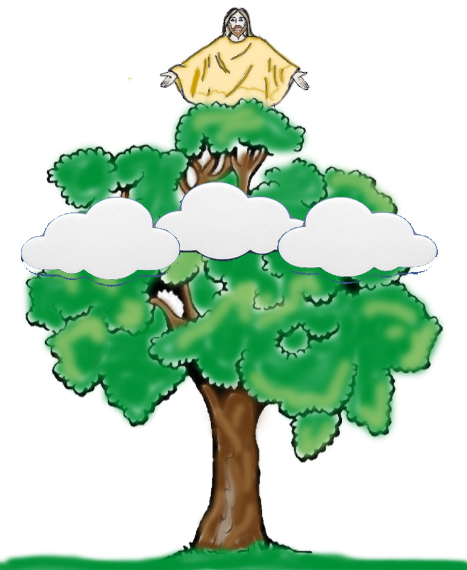 Fa:  https://learningapps.org/watch?v=pvr8n2mwn18
Ág, vessző: https://learningapps.org/watch?v=pp0rddfn518
Almafa: https://learningapps.org/watch?v=pxk7d352k18
Babér: https://learningapps.org/watch?v=pehcgq0ct18
Barack, őszibarack: https://learningapps.org/watch?v=pehcgq0ct18
Cédrus:  https://learningapps.org/watch?v=p4wvkvdua18
Cseresznyefa: https://learningapps.org/watch?v=pe0jmcpwt18
Dió: https://learningapps.org/watch?v=p8qzqja8n18
Fenyőfa: https://learningapps.org/watch?v=pr73e604t18
Fügefa: https://learningapps.org/watch?v=p791fjqjj18
Felhasznált források:  
http://www.balassikiado.hu/BB/netre/Net_szimbolum/szimbolumszotar.htm#d0e48849 
https://hu.wikipedia.org/wiki/F%C3%A1jl:Cskt-maganyos_cedrus_(1907).jpg 
https://tulipanosladika.blog.hu/2014/03/20/magikus_jeleink_az_eletfa 
http://internetesmunka.penzkeresetinterneten.ws/tag/tudas/ 
http://www.balassikiado.hu/BB/netre/Net_szimbolum/szimbolumszotar.htm#%C3%A1g 
https://medvesnagyker.hu/Vesszo-koteg-D10x30cm 
http://mesemondolany.blogspot.com/2017/03/az-almafa.html 
https://citygreen.hu/baber-laurus-nobilis-gondozasa/ 
http://kepek.4ever.eu/cimke/32744/barackfa 
https://www.vidamszuret.hu/2017/08/17/libanoni-cedrus-cedrus-libani/ 
https://zacc.cafeblog.hu/2017/03/22/top-10-orszag-ahol-latnod-kell-a-cseresznyefa-viragzast/ 
https://citygreen.hu/a-dio-a-diolevel-es-a-diokopacs-felhasznalasa-gyogyhatasa/ 
http://dozsasuli.hu/hirek/karacsonyfa/ 
http://www.botanikaland.hu/ficus-carica/kozonseges-fuge/ 

Készítette: Farkasné Holpert Judit
2018. 12.08.
Az oldalak letöltési dátuma: 2018. 12. 08.